Экскурсия по полуострову Крым
Выполнил студент 1 курса группы № 58 по профессии «Мастер сельскохозяйственного производства»ГПОАУ  ЯО Любимского АПК Анисимов Иван
Немного о Крыме
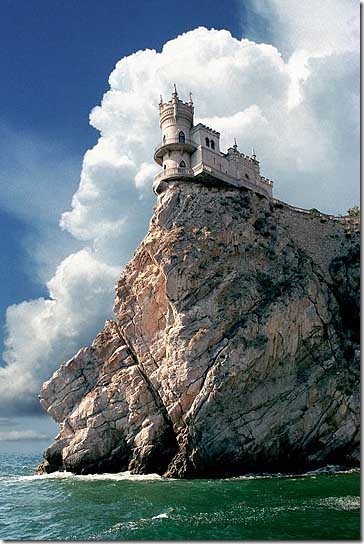 Крым или Крымский полуостров находится на юге Украины. Глубоко выдается в Чёрное море, с востока омывается Азовским морем. Площадь - около 26 860 км². На юге Крыма находятся Крымские горы. Наивысшая точка полуострова – гора Роман-Кош высотой 1545 м.
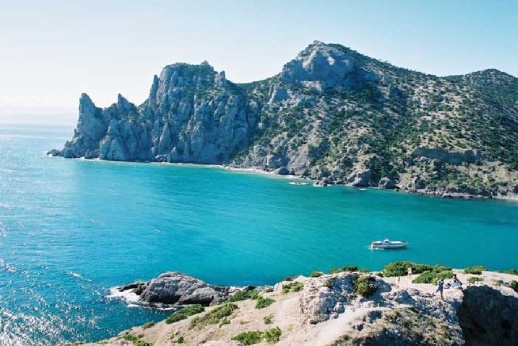 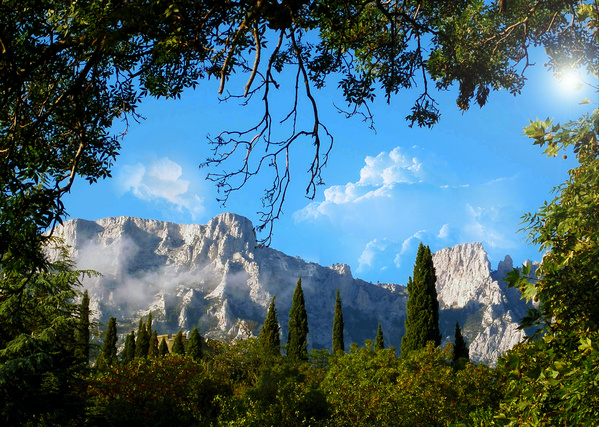 Большой каньон Крыма
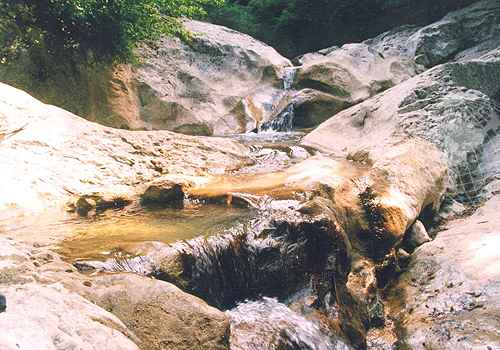 Большой каньон Крыма - одно из природных чудес полуострова, удивительное творение природы, которое представляет собой глубокое горное ущелье, более чем на 3 километра врезавшееся в глубину Ай-Петринского массива
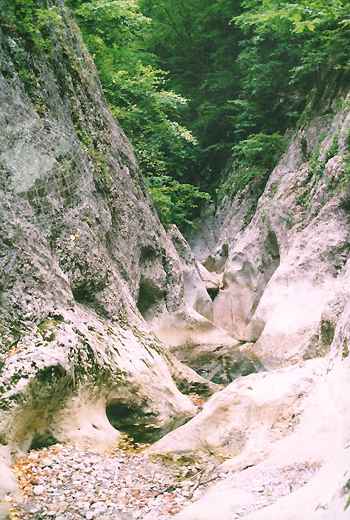 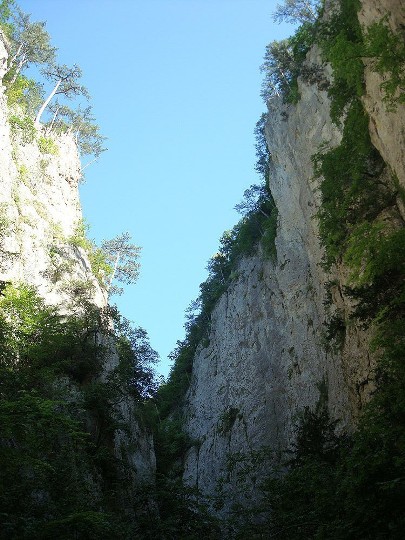 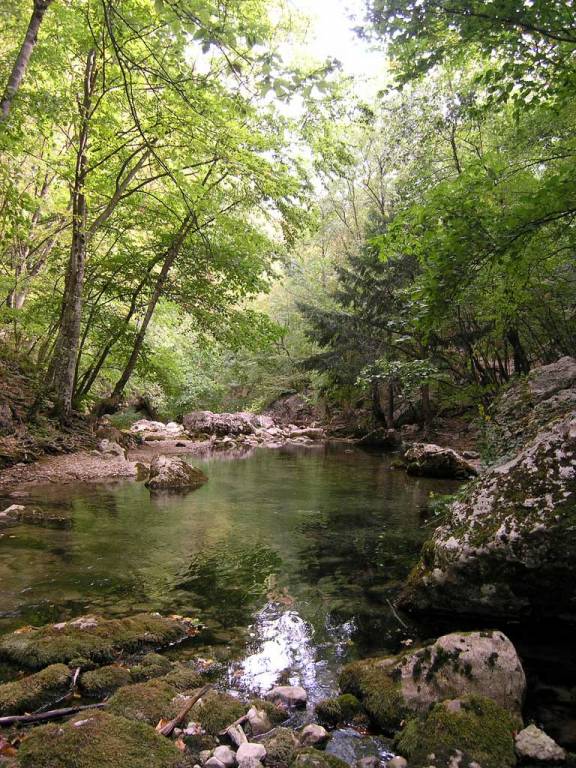 В каньоне насчитывается более 150 котлов и ванн глубиной до 2-3м и шириной 5-6 м. Вода зимой и летом имеет почти одинаковую температуру - около 11°. В сердце каньона лежат знаменитые «озера» Голубое (Любви) и Кара-Голь (ванна Молодости), утоляет жажду туристов источник Пания, один из 19-ти самых больших источников Горного Крыма.
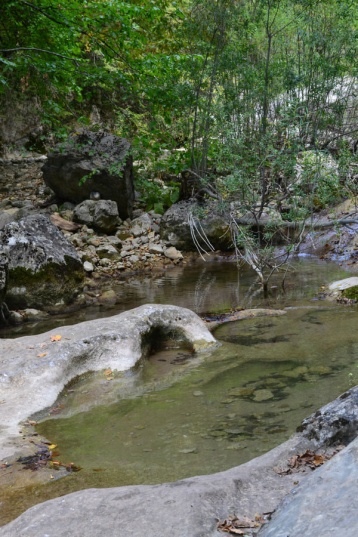 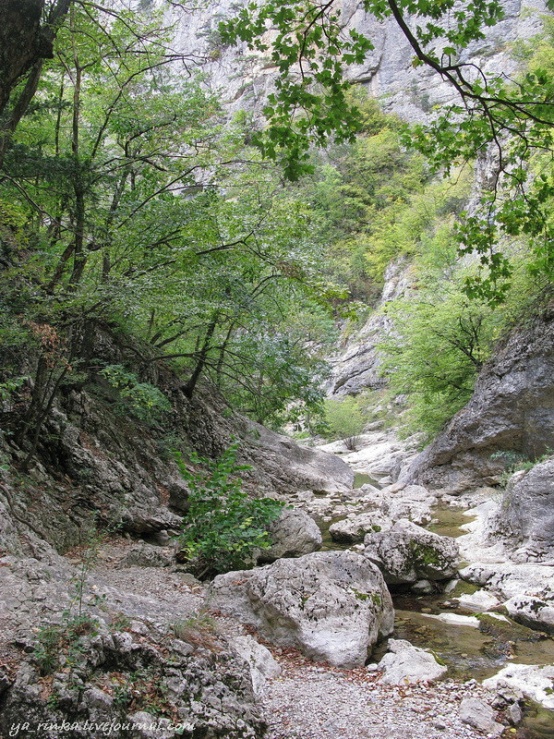 источник Пания,
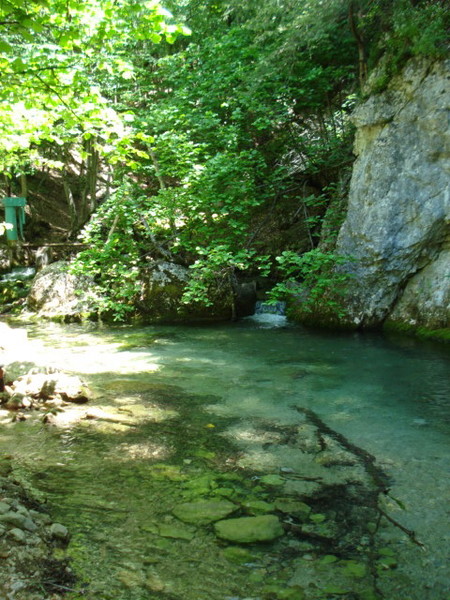 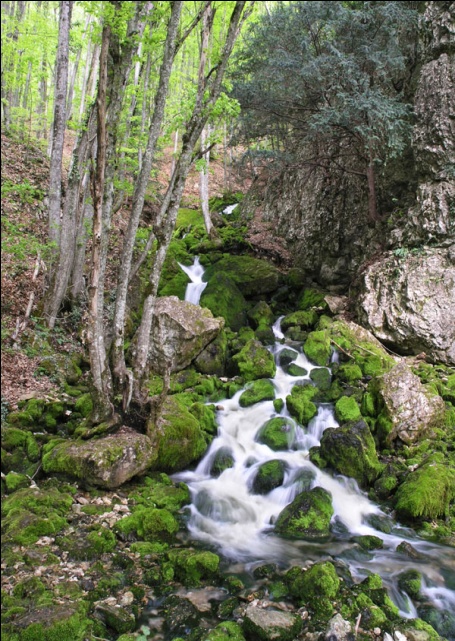 Немногим известно, что именно на этом источнике когда-то стояла часовня Панагия -Всесвятая, посвященная пресвятой Богородице. Давняя легенда говорит о том, что это место издавна было почитаемо среди православного населения близлежащих поселений. Часто сюда приходили люди, просящие заступничества и помощи у Богородицы, и всегда их просьбы исполнялись. Знаменито это место тем, что находясь в русле источника Пания каждый может просить не просто помощи у Богородицы, а просить через нее прощения у Бога как за свои ошибки и грехи, так и за то, что было совершено его предками. И по просьбе человека лается ему прощение и очищение. Купание в источнике очень полезно как для тела, так и для духа и души. И это не просто слова, а констатация факта.
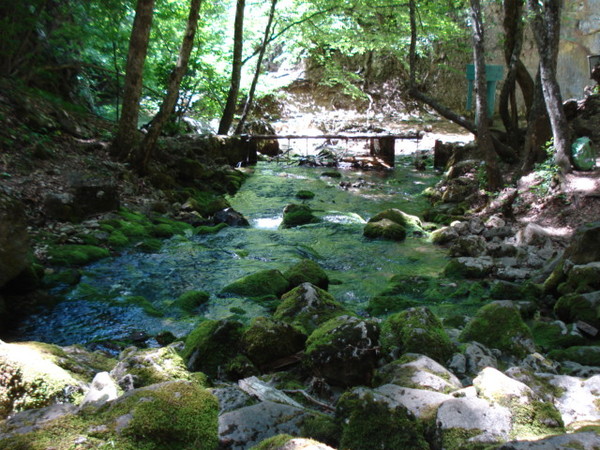 Озеро Голубое (Любви)
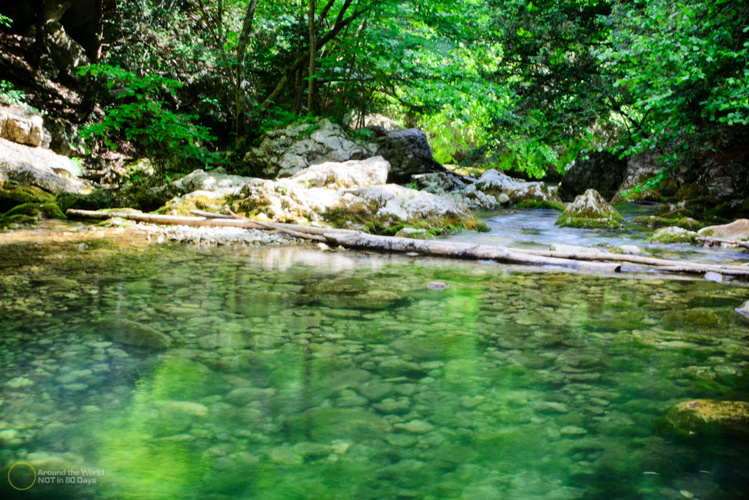 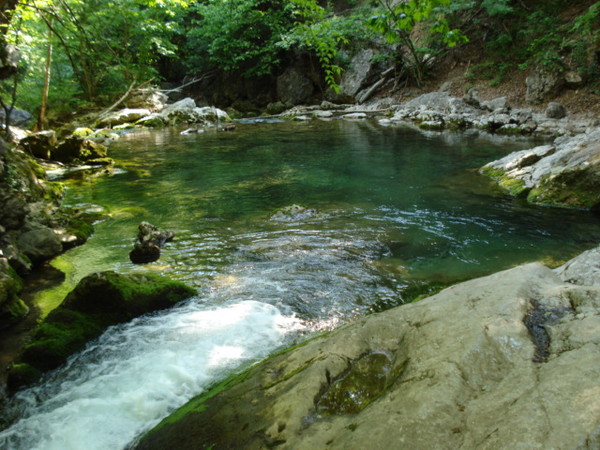 Купание в озере даст нам Силу Любви, которая будет окружать нас все оставшееся время. Именно эта Сила дает возможность человеку познать Любовь как взаимное чувство.
Кара-Голь (ванна Молодости)
Легенда о Ванне Молодости
Некогда пас один пожилой пастух свою отару вдоль русла небольшой горной речки. Травы было много, чистая горная вода утоляла жажду , а от пения лесных птиц и журчания речки тянуло в сон. Усталость и годы брали свое - старик искупался в одной из ванн, которых речка сделала множество и уснул. Проснулся почти на закате и стал собираться домой. Пригнал отару, и хотел зайти в свой дом а жена не пускает: "Моему мужу уже седьмой десяток лет"- говорит женщина, -"а тебе молодой человек, пойди и тридцати нет". Понял старик что вода в той ванне была "молодильная" и рассказал обо всем своей жене . На утро женщина тоже пошла к Ванне Молодости и не вернулась. Пастух прождал ее до вечера и пошел искать . Свою жену он так и не нашел. Но на берегу Ванны молодости лежали вещи старухи , а среди платьев кричал младенец...
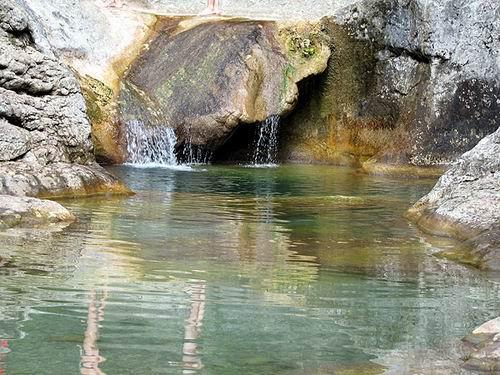 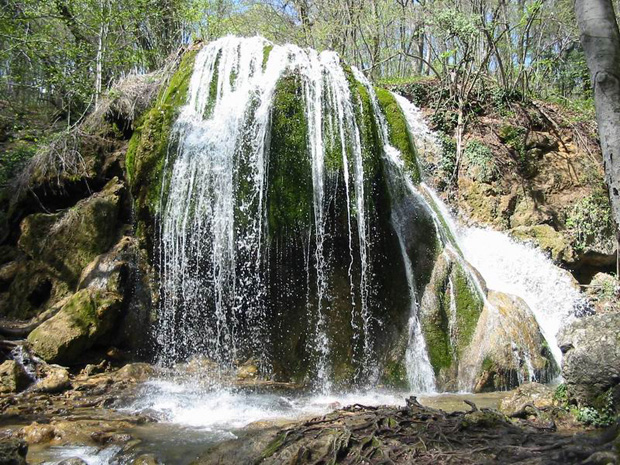 Бухта Ласпи
Бухта Ласпи находится на территории Севастополя на южном побережье полуострова Крым.В этом месте наиболее чистая морская вода на всем побережье Крыма.
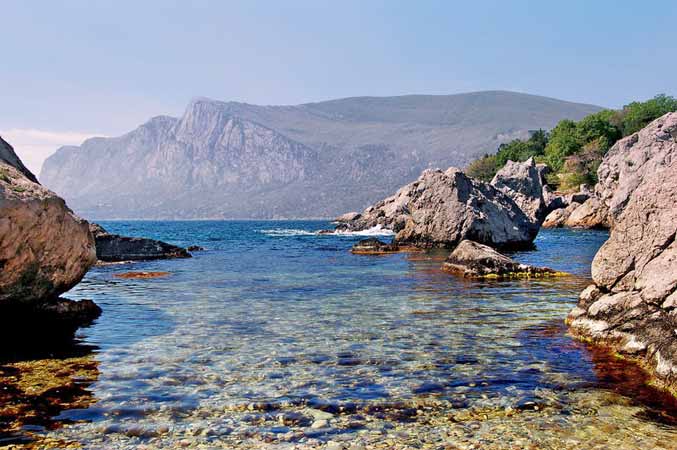 Долина Привидений
Долина Привидений — местность в Крыму, скопление скал причудливой формы на западном склоне южной гряды массива Демирджи.
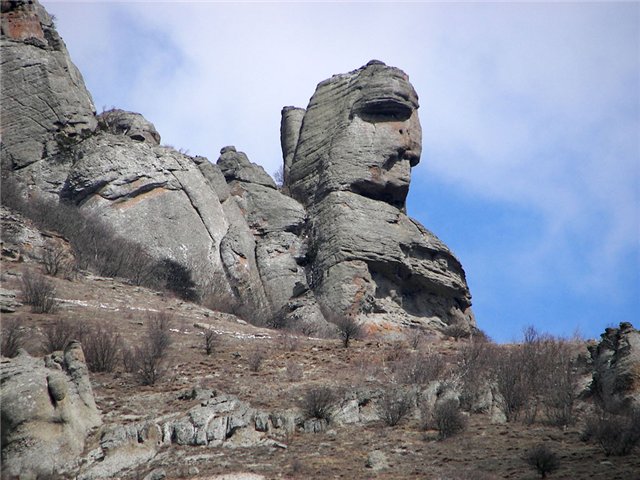 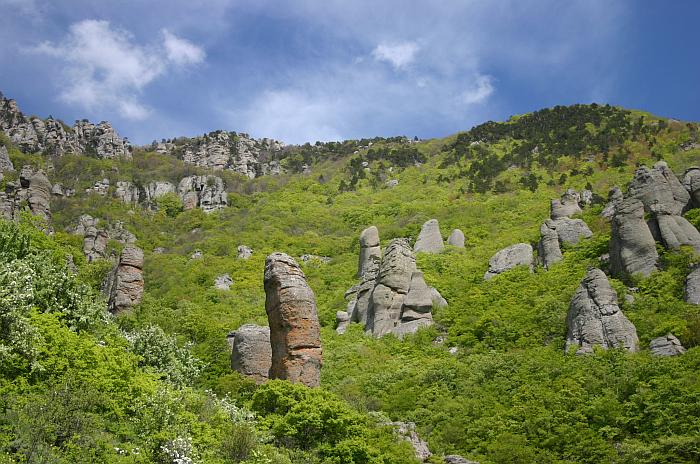 Пещера Мраморная
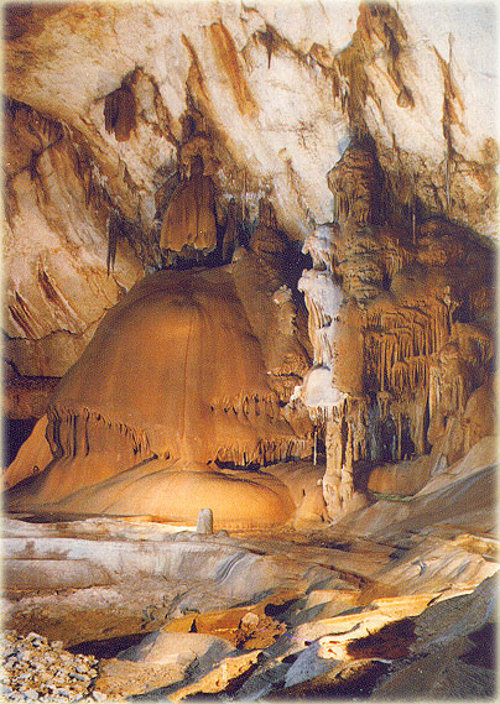 причудливы формы натечных образований и редчайшим видов кристаллов.
Гора Караул-Оба
Гора Караул-Оба охраняет с запада бухты и можжевеловые рощи Нового Света. Поднявшись на ее вершину и осмотревшись вокруг, Вы поймете, почему гора так называется: с вершины видно все побережье от мыса Меганом до горы Аю-Даг. Мыс Караул-Оба назван одним из семи геологических чудес света. Можно увидеть амфитеатр Нового Света и три разноцветные бухты у ее подножия: Синюю, Голубую и Зеленую.
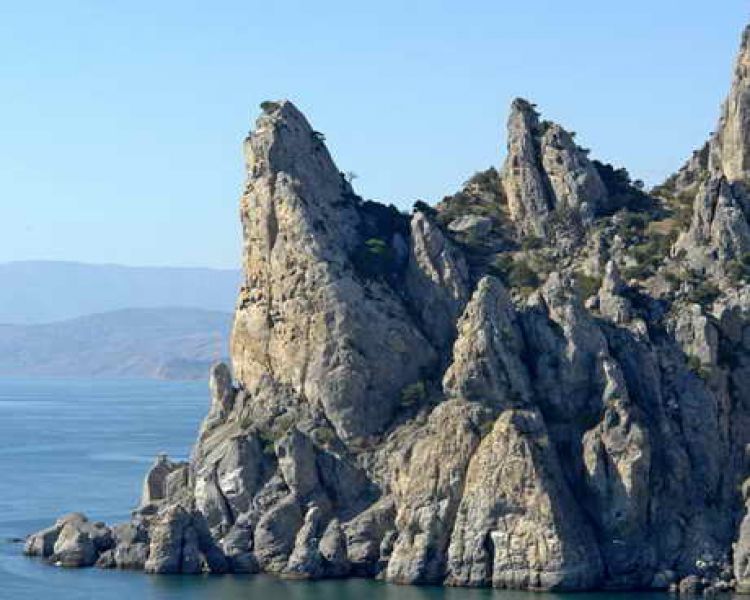 Пещера Эмине-Баир-Хосар
Наиболее нетронутая, первозданная пещера расположена на живописном склоне горы Чатырдаг, с которого открывается панорама всей центральной части полуострова Крым.
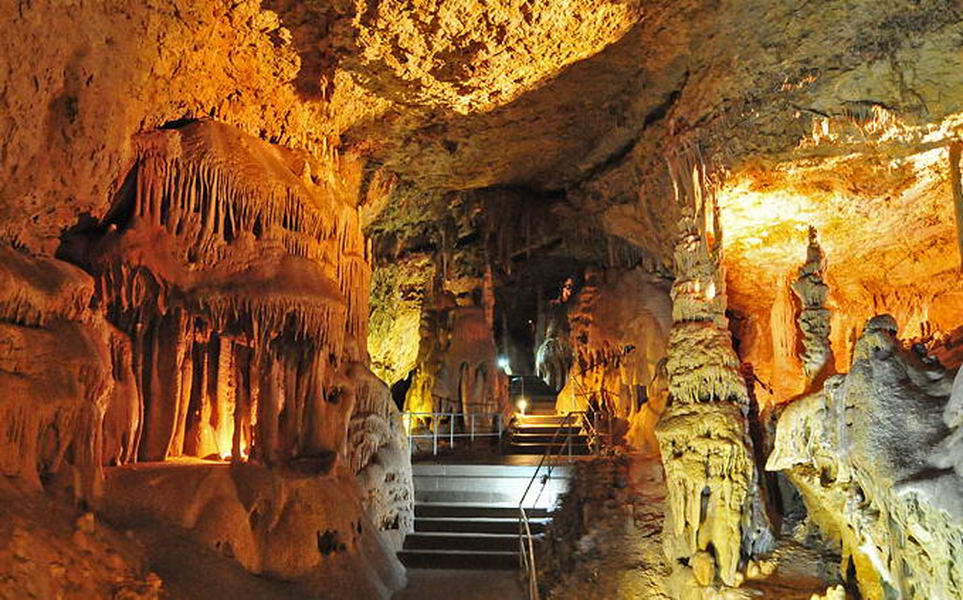 Мыс Фиолент
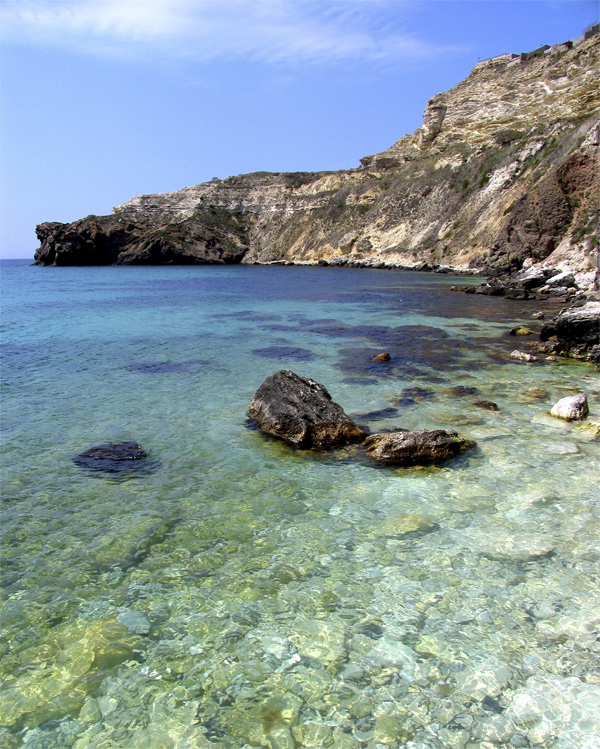 Мыс Фиолент - памятник природы, расположенный на крайнем западе побережья, где полоса его значительно сужается и на юге Гераклейского полуострова обрывается в море. Суровые, дикие, почти стометровой высоты скалы громоздятся здесь над морем. В береговых урочищах образовались каменные хаосы, миниатюрные островки, арки.
Водопад Козырек
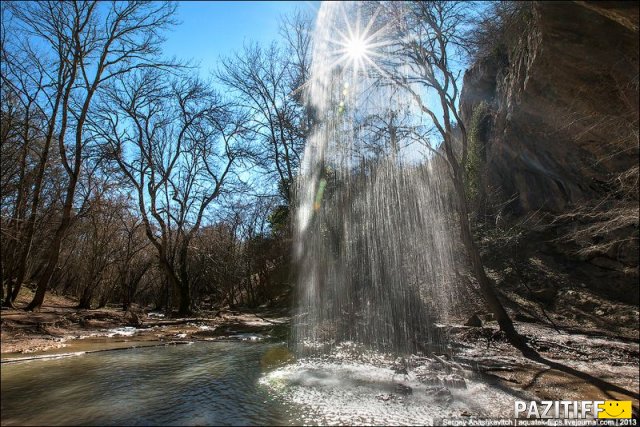 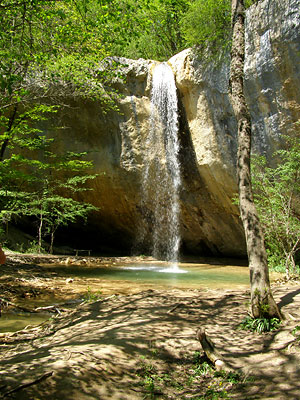 Водопад Козырек находится в 3 км от села Передовое на ручье Кобалар-Су. Ручей протекает по балке Кобалар-Дере и впадает в Байдарскую долину. Вода с высоты около 14 метров падает в маленькое чистое озерцо, создавая водяную завесу под скалой.
Учан-Су
Учан-Су — самый высокий водопад Украины. Учан-Су в переводе с татарского - "летящая вода". Находится на высоте 390 метров над уровнем моря на южном склоне горы Ай-Петри в шести километрах к северу от Ялты. Высота водопада — 98,5 метров. Во всей красе его можно увидеть только весной, во время паводков, когда на Ай-Петри тает снег и потоки воды начинают с шумом низвергаться со стометрового уступа, наполняя воздух мириадами блестящих брызг. Именно тогда он полностью оправдывает свое название.
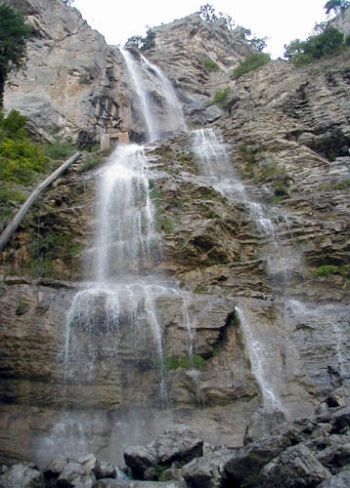 Спасибо за внимание !